ПЕРЕТРАВЛЕННЯ БІЛКІВ ТА ЇХ ОБМІН
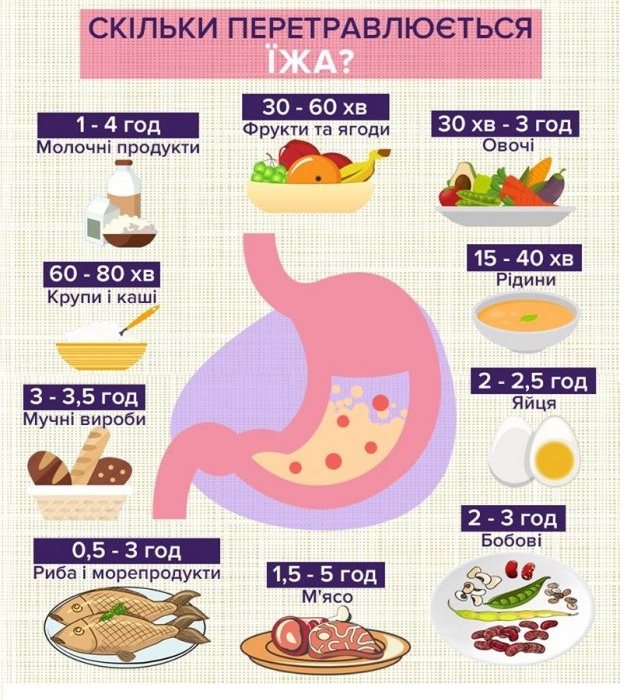 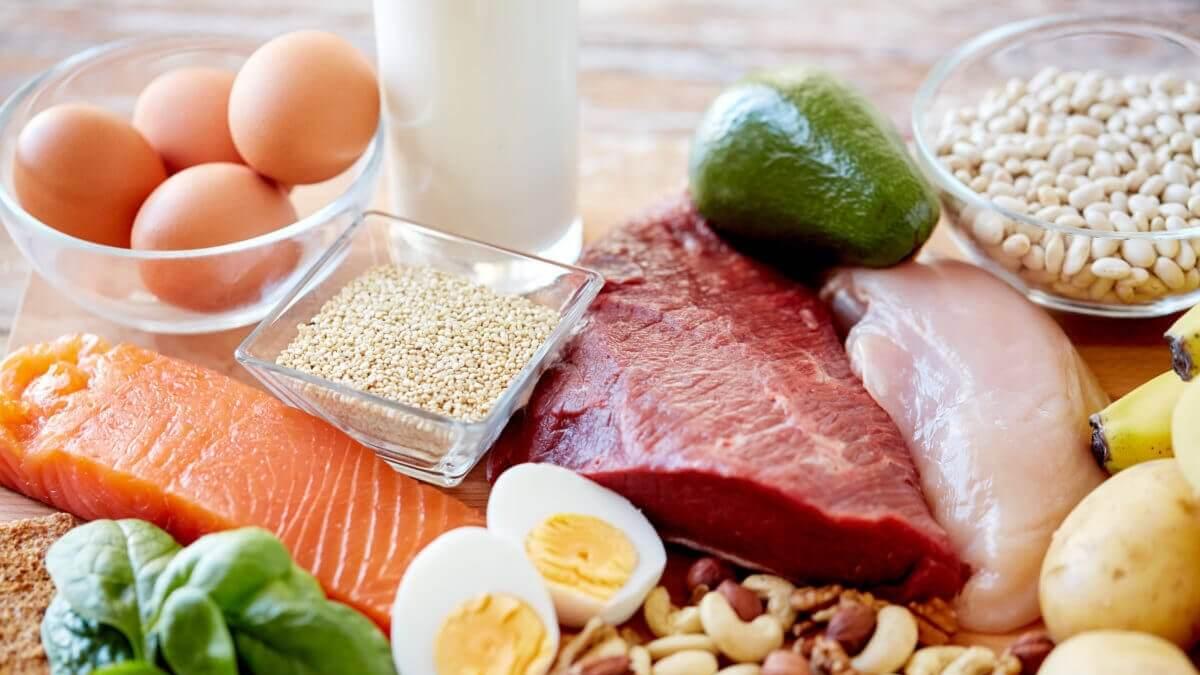 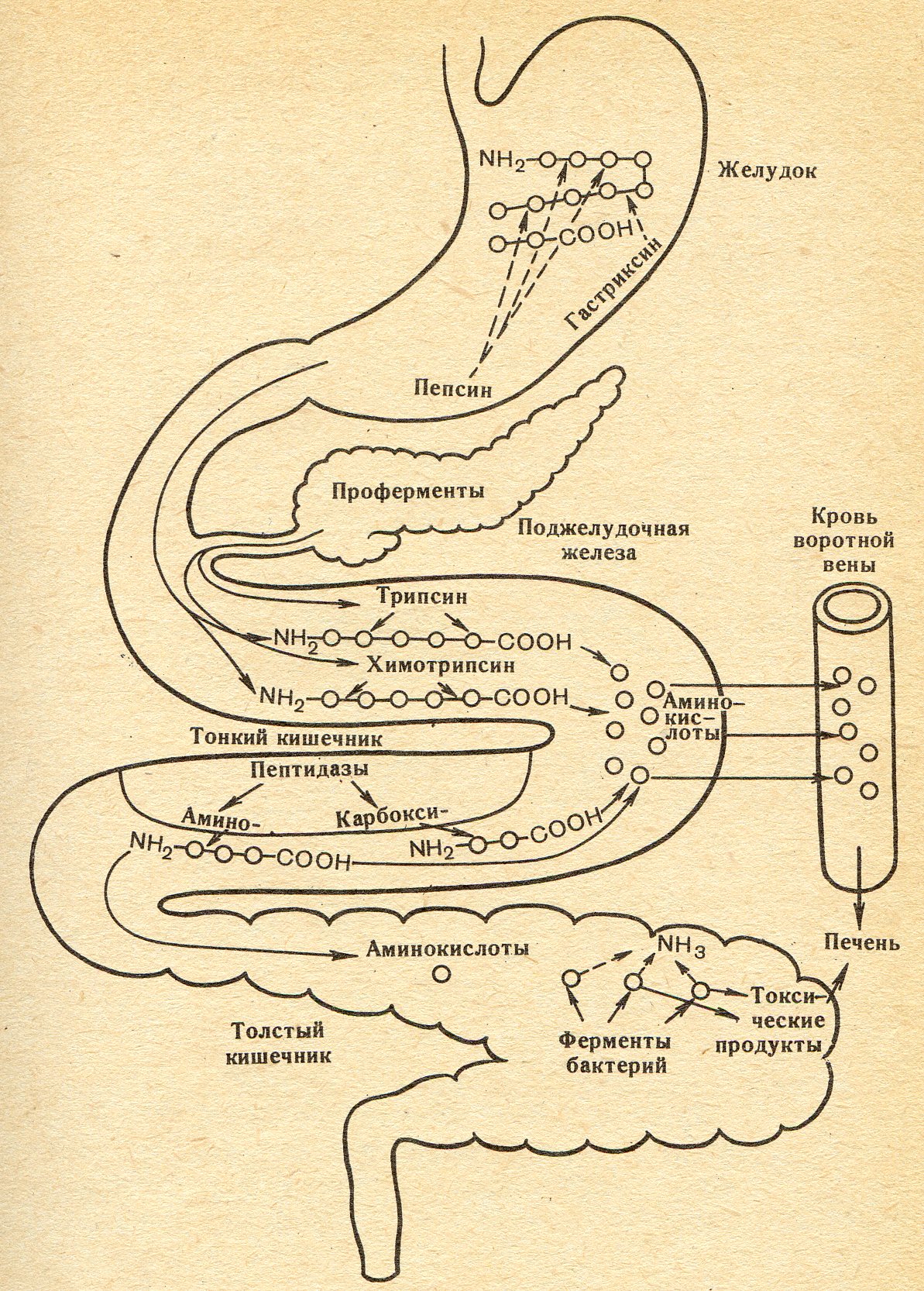 Рисунок 1 − Перетравлення та всмоктування білків їжі 
у шлунково-кишковому тракті
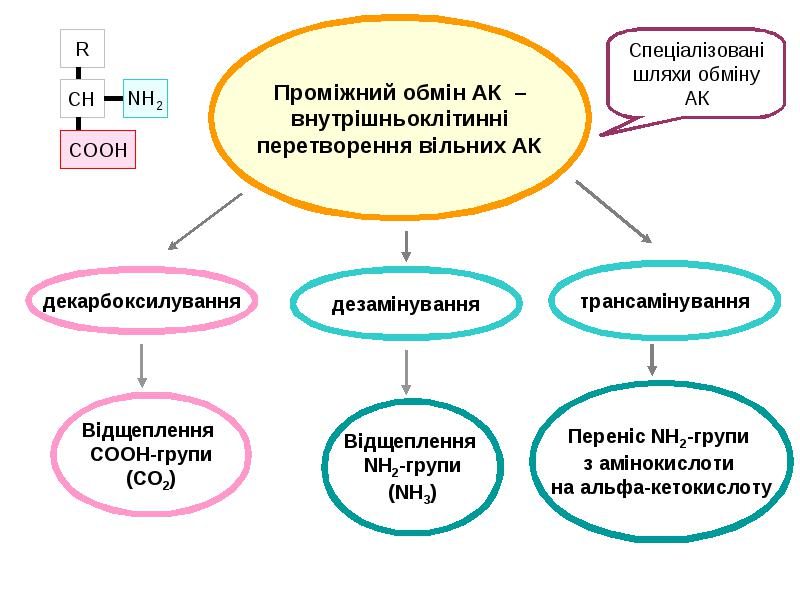 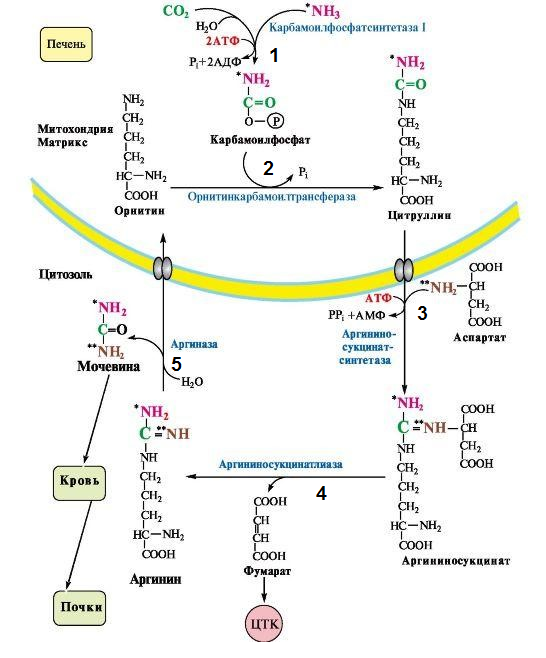 Рисунок 2 − Орнітиновий цикл (синтез сечовини в печінці)
Класифікація організмів

Якщо продуктом обміну білків є сечовина, тоді ці організми відносяться до уреотелічних (ссавці, земноводні).
 
Якщо продуктом обміну білків є сечова кислота, тоді ці організми відносяться до урікотелічних (птахи, плазуни, комахи).
 
Якщо продуктом обміну білків є амоніак, тоді ці організми відносяться до амоніотелічних (прісноводні риби та частина костистих риб).
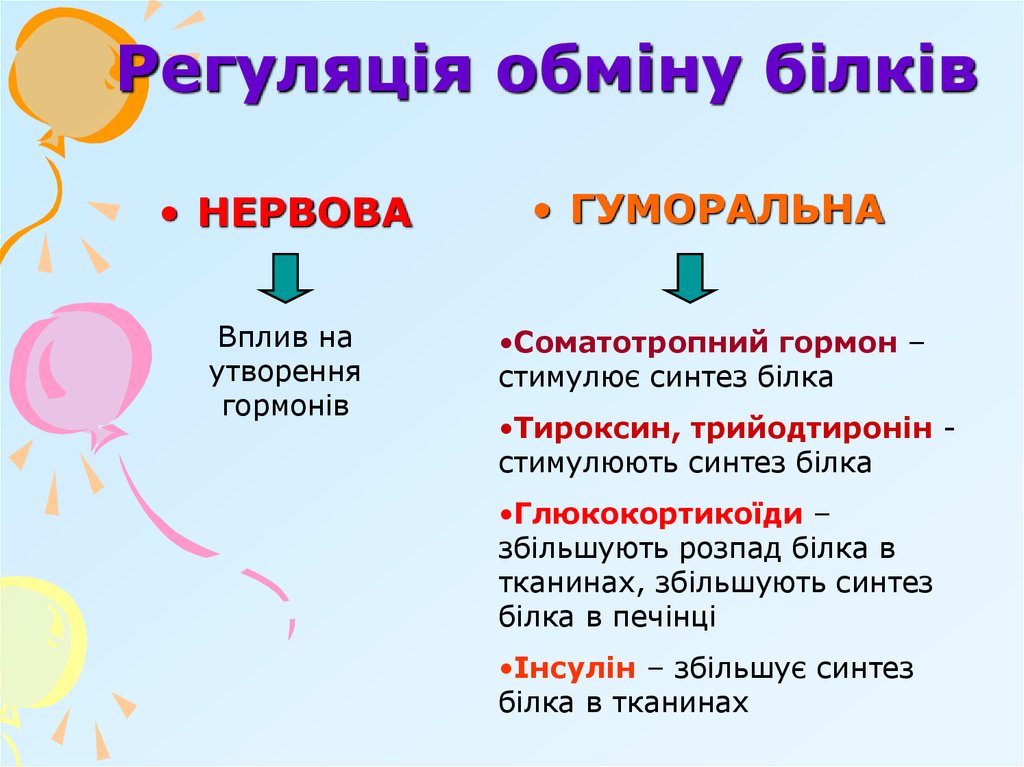 Thank you for attention!